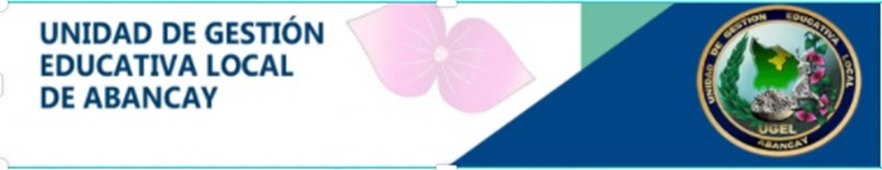 LIVEWORKSHEETS
Fichas interactivas para un entorno con conectividad
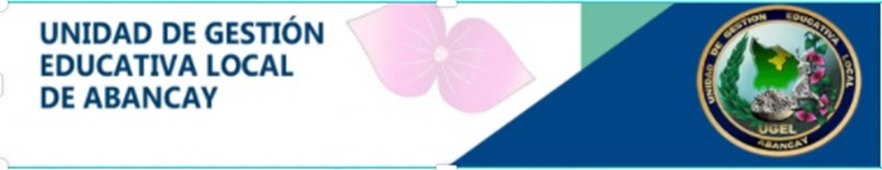 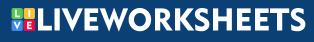 Liveworksheets permite transformar las tradicionales fichas imprimibles (Word/PDF) en "fichas virtuales interactivas"
https://es.liveworksheets.com/
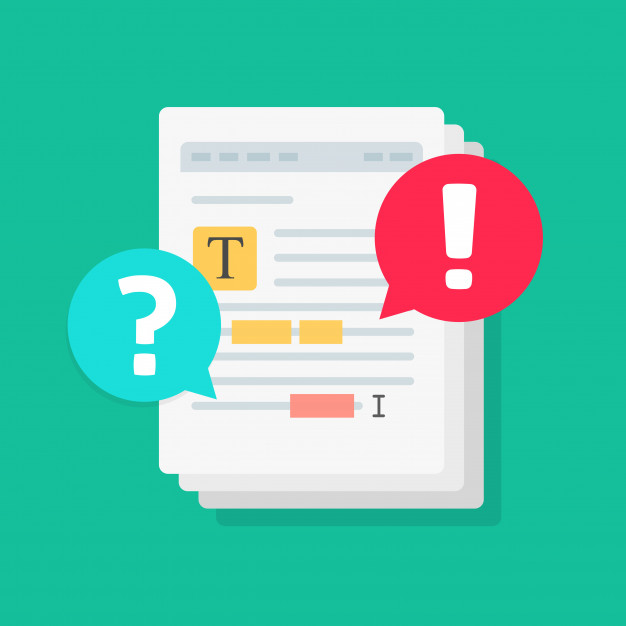 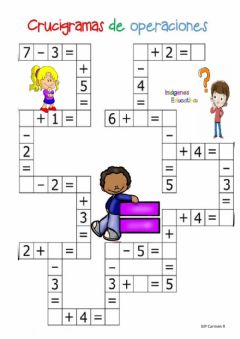 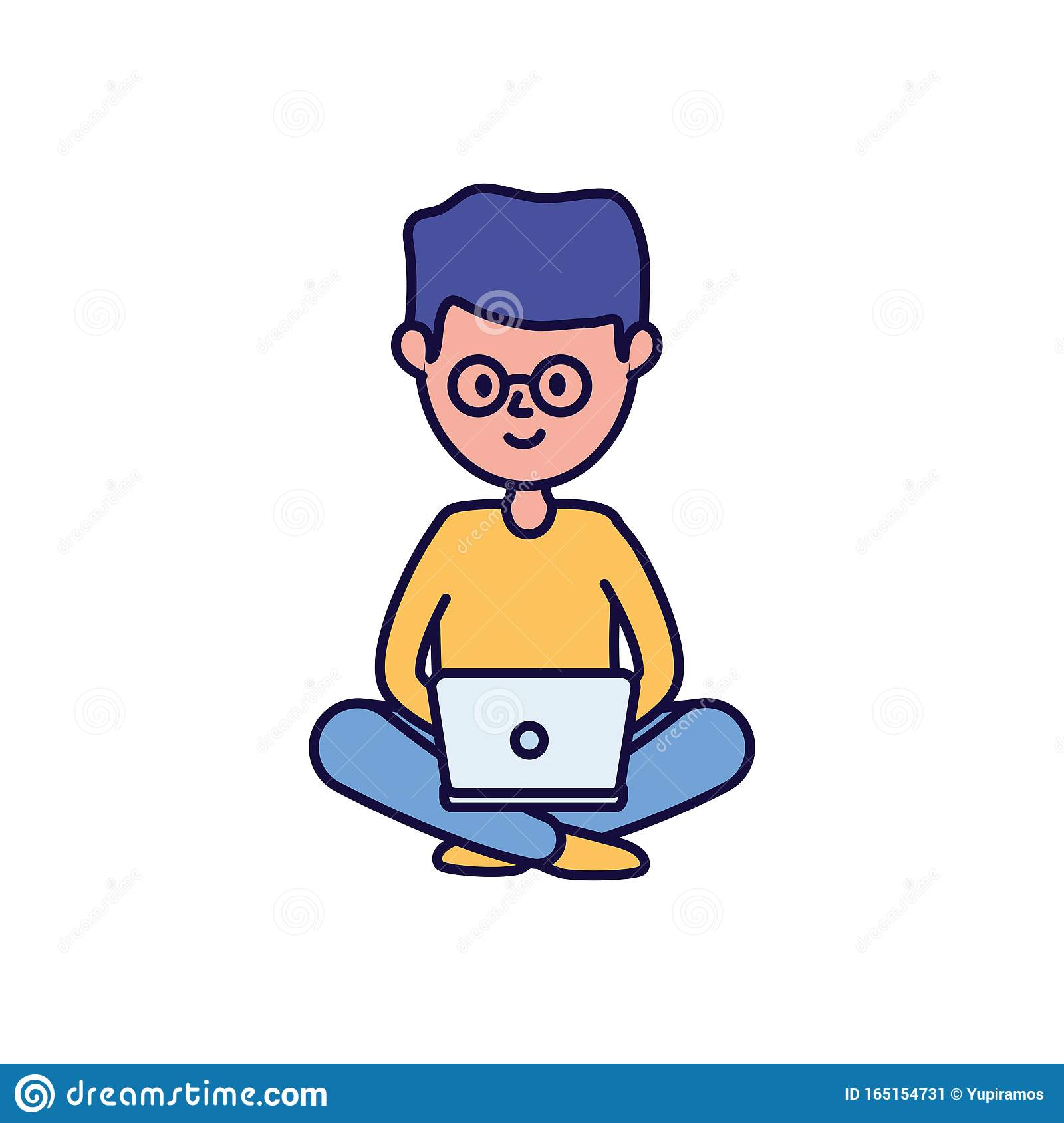 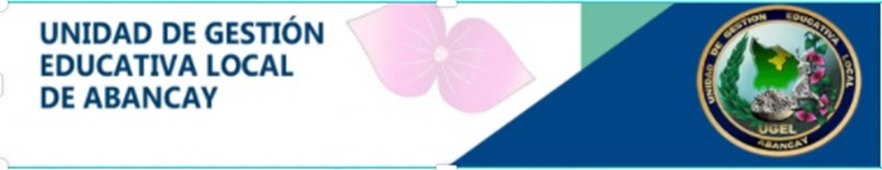 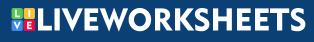 ¿CÓMO REGISTRARSE?
PASO 01: Ingresa a Google y coloca
https://es.liveworksheets.com/
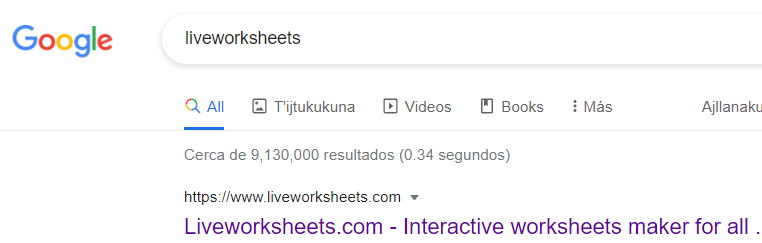 INGRESAR
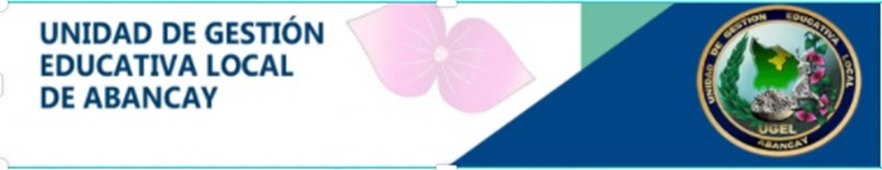 PASO 02:Cambia a español
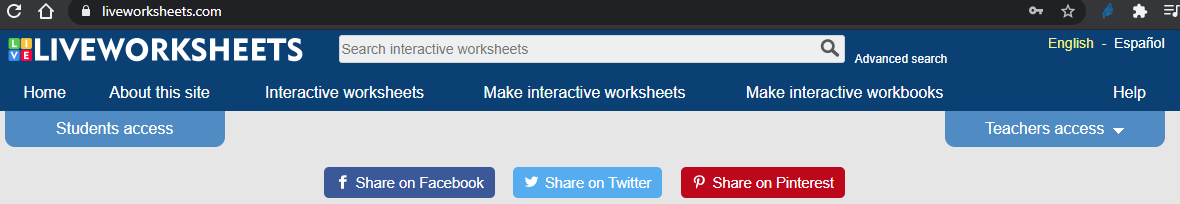 PASO 03: Acceso a profesores
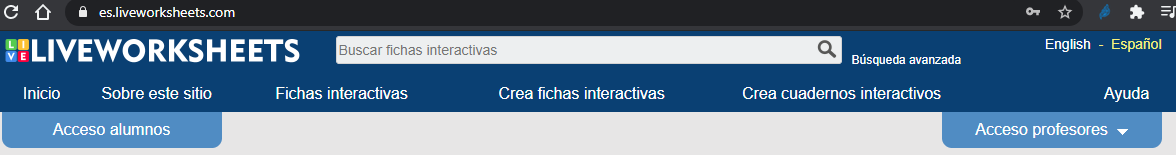 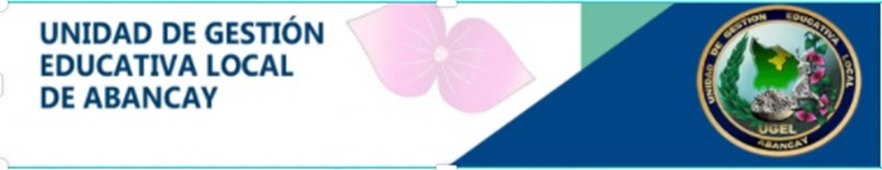 PASO 04: Acceso profesores y registrarse
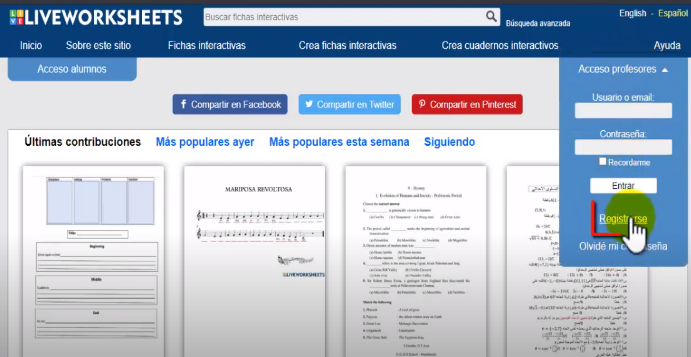 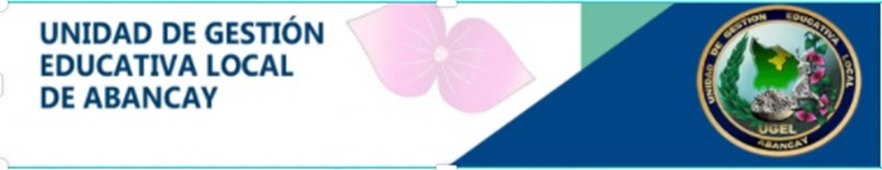 PASO 05:Concluir con el registro
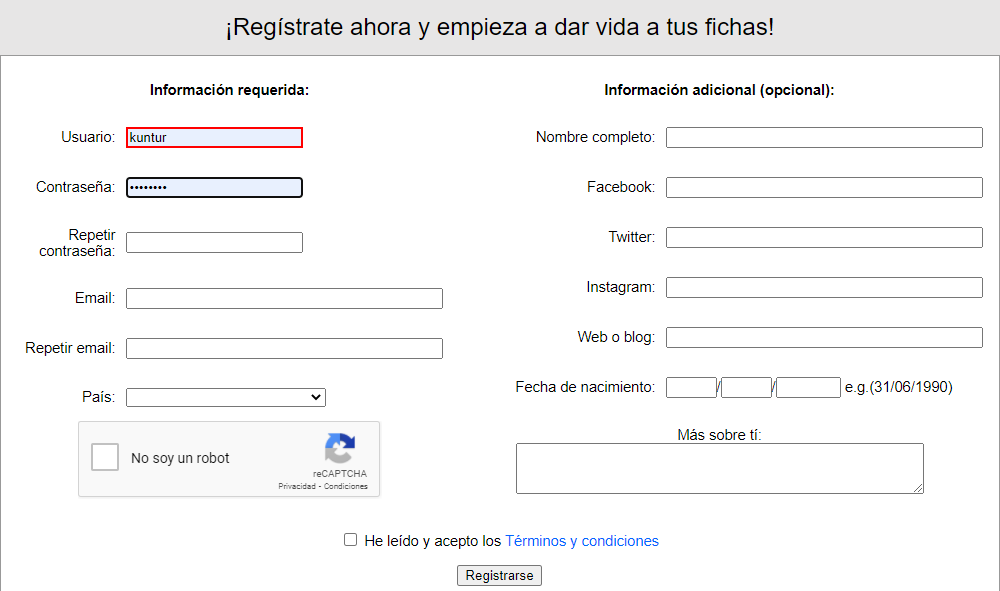 Nombre que te identifica
Crea una contraseña
Tu correo electrónico
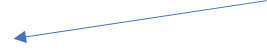 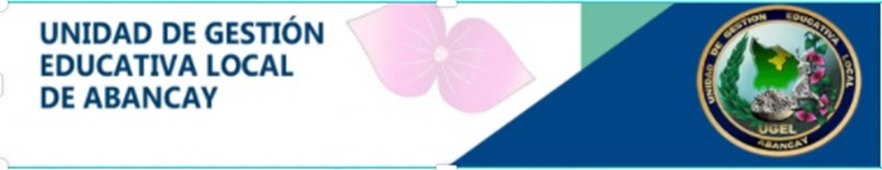 Paso 06: Activar cuenta en tu Email
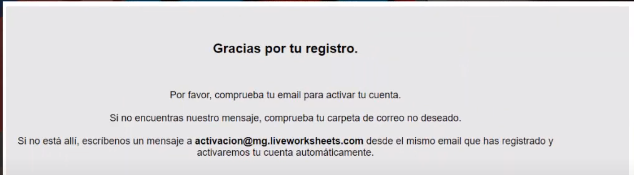 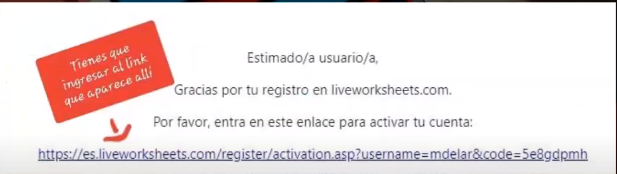 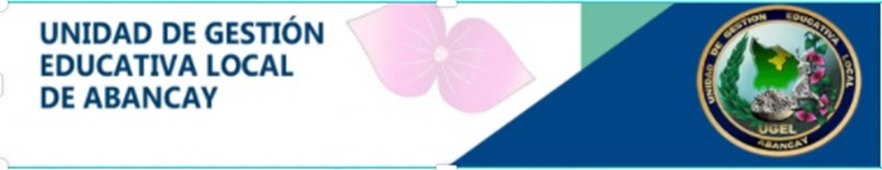 Paso 07: Accede con el usuario y 
contraseña que creaste
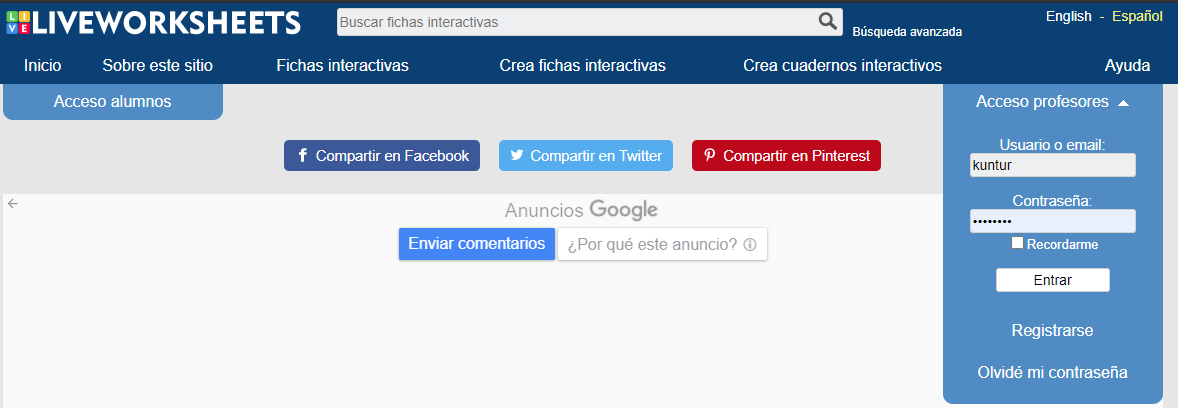 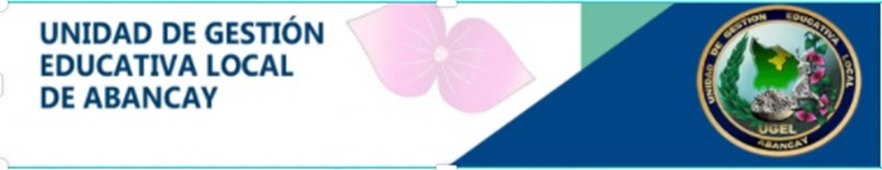 Paso 08:¡Listo! para crear las fichas interactivas
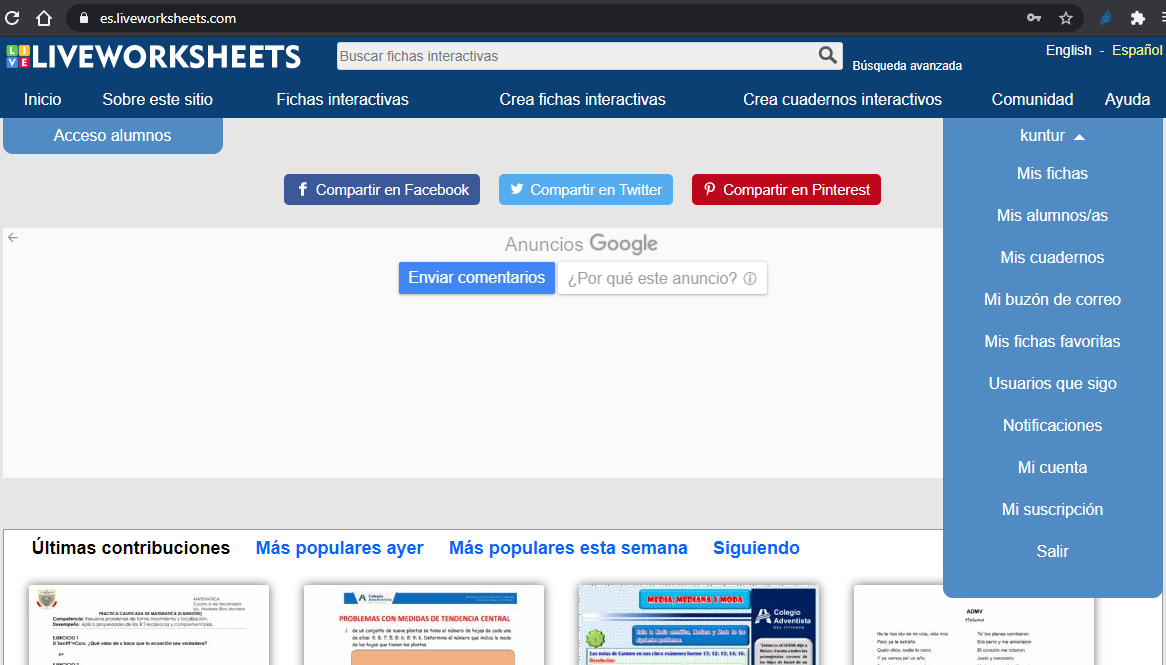 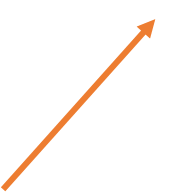 Más información sobre Liveworksheets
Fichas publicadas en todos los idiomas y en diferentes ramas del saber
Aquí se crea las fichas;  además,  encuentras tutoriales para que te guíes.
Aquí crea tus cuadernos con las fichas guardadas
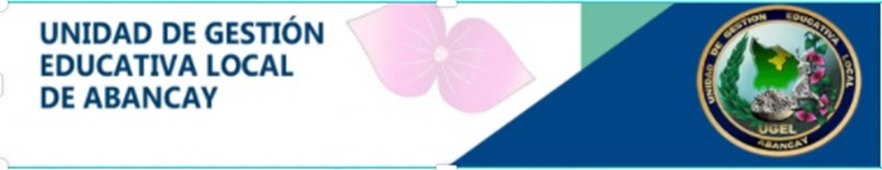 FASE 01: ELABORA
1. EDITAR LA FICHA
2. CONVERTIR  EN PDF
3. SUBIR A LA PLATAFORMA
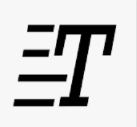 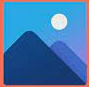 https://es.liveworksheets.com/
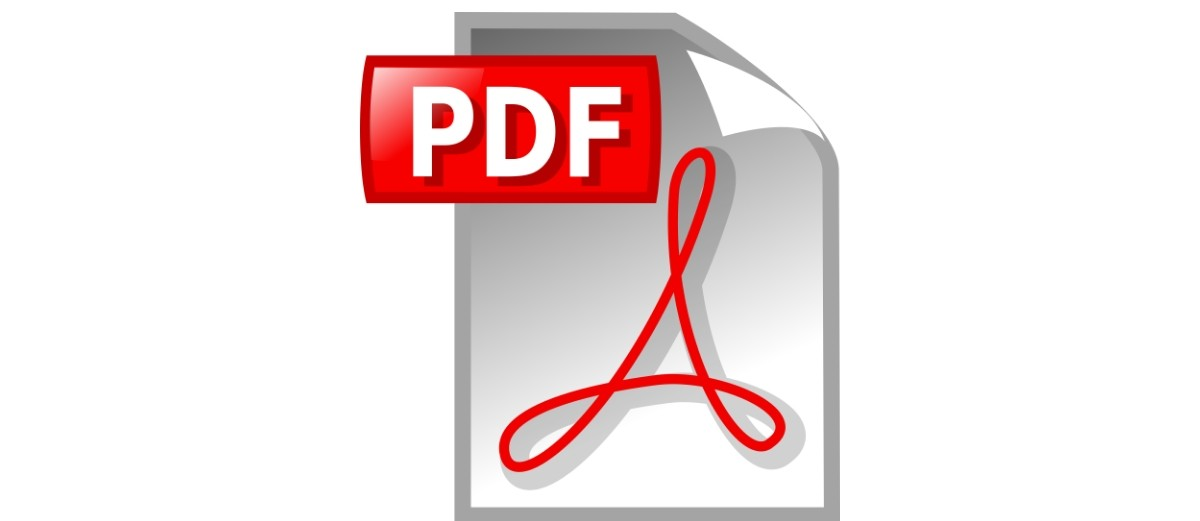 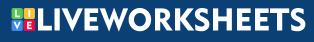 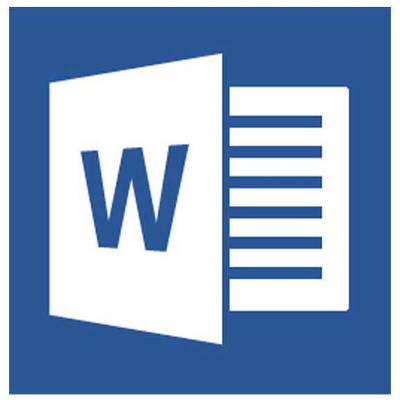 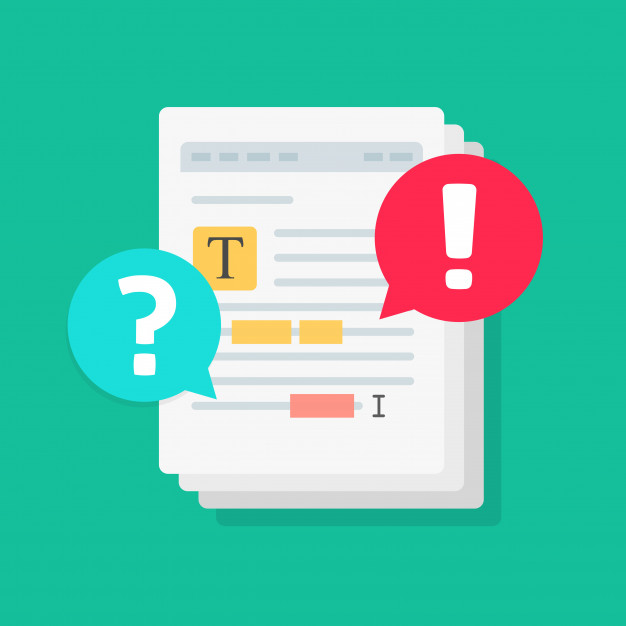 La ficha de autoaprendizaje elaborado en Word, debe ser convertida al formato PDF.
Subir la ficha de autoaprendizaje  en formato PDF,  a la plataforma liveworksheets.com
El docente, en un editor de texto (Word) elabora creativamente su ficha de autoaprendizaje, dejando los espacios necesarios.
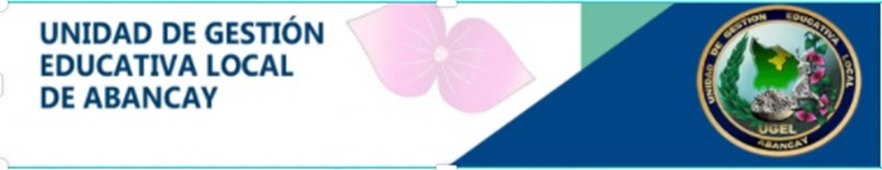 FASE 02: CONFIGURA
3. ORGANIZAR LAS FICHAS
1. SELECCIONAR LA FICHA EN PDF
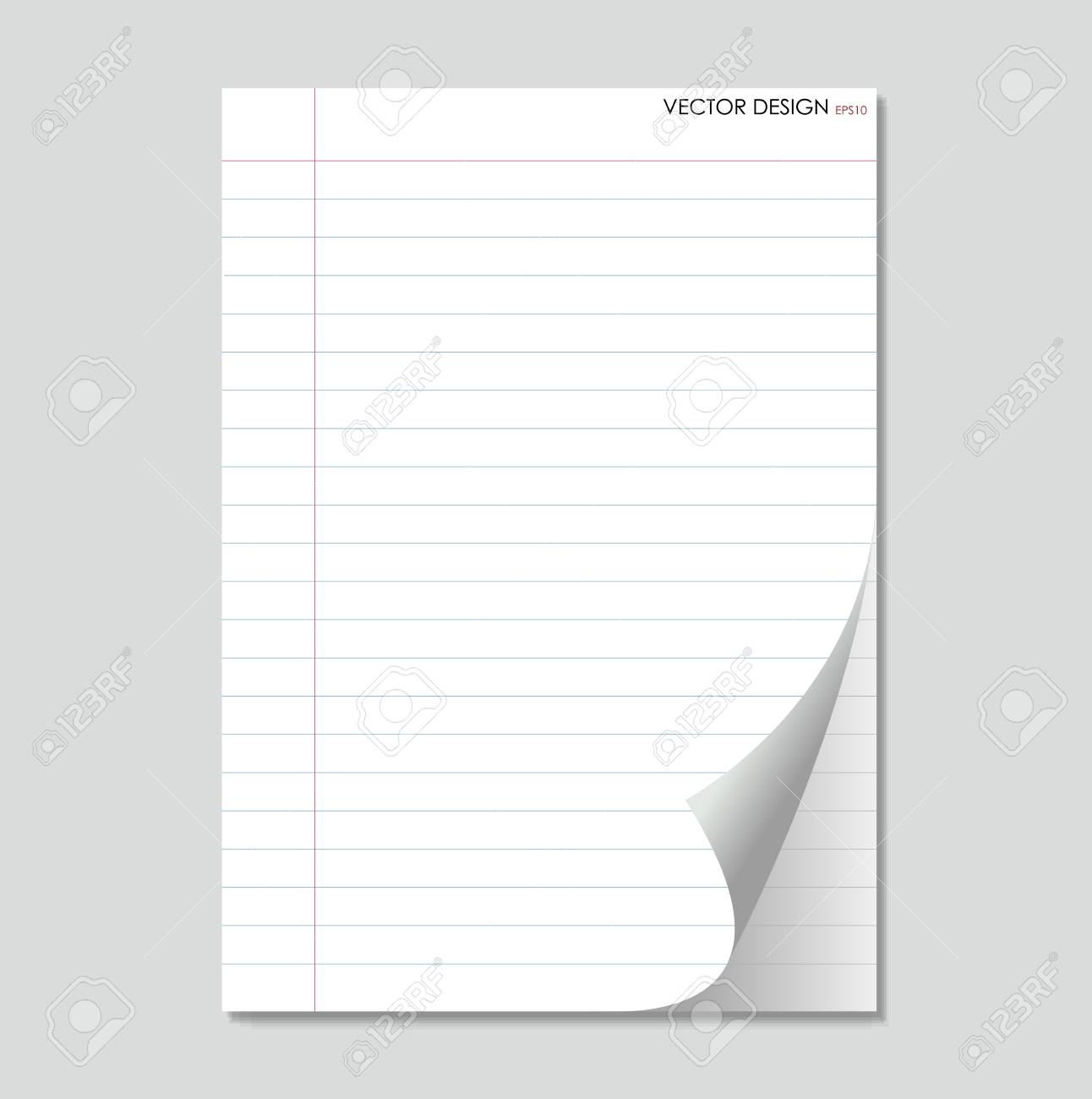 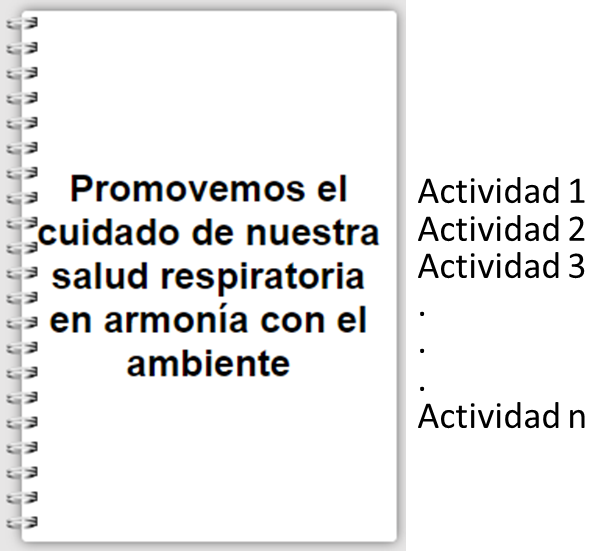 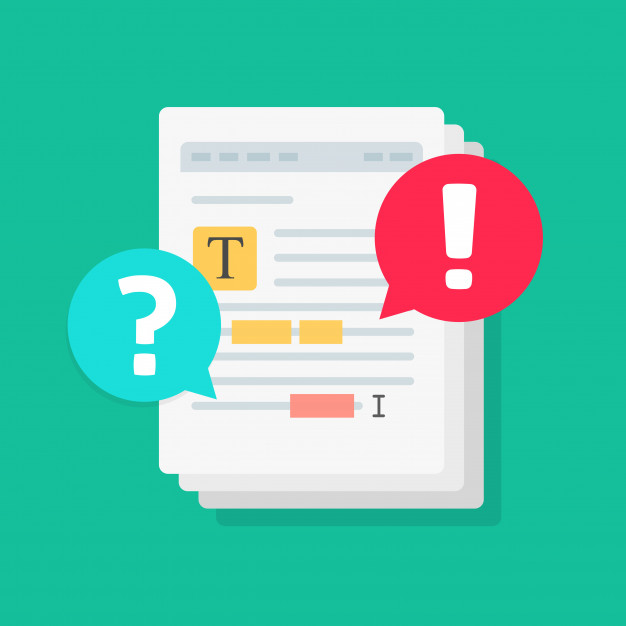 Identificamos y representamos datos sobre los cambios de temperatura que generan condiciones para la aparición de enfermedades respiratorias
2. APLICAR OPCIONES DE INTERACTIVIDAD
Ya en la plataforma, seleccionamos la ficha de autoaprendizaje para aplicar la interactividad
Aplicamos las diversas opciones de interactividad, según las características de la fichas y del criterio del docente
Las  fichas se pueden organizar por áreas, grupos, II.EE, etc. Esto lo podemos realizar utilizando los cuadernos interactivos.
Cuadro de opciones
Selección múltiple
Emparejar
Arrastrar y soltar
Escucha
Sopa de letras
Hablar
Respuesta abierta
Reproducir sonido MP3
Añadir videos de YouTube
Añadir archivos de PowerPoint
Añadir enlaces
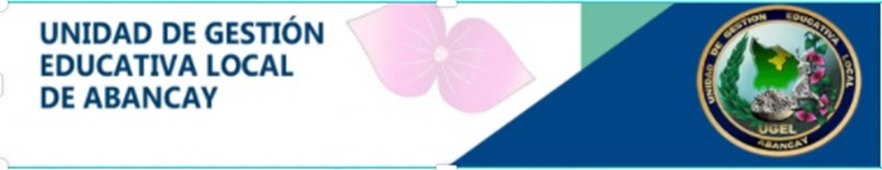 FASE 03: DISTRIBUYE
SELECCIÓN DE FICHAS Y/O CUADERNOS
INTERACTÚAN LOS ESTUDIANTES
REPORTE DE LOS RESULTADOS
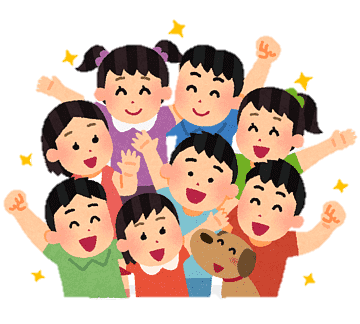 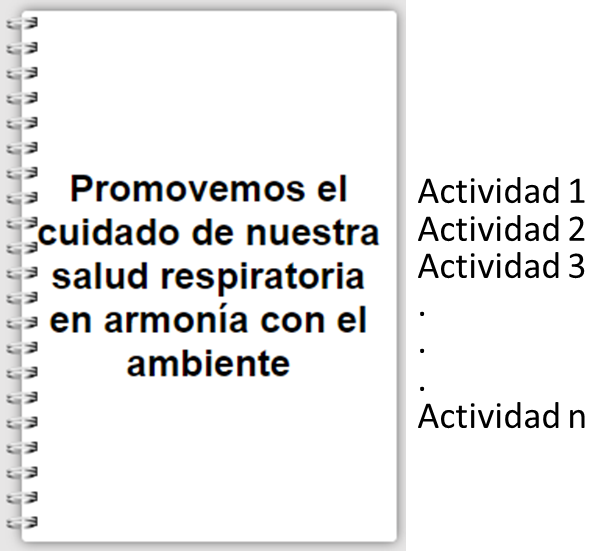 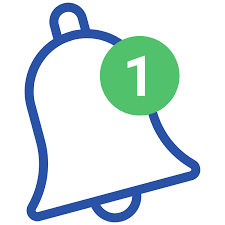 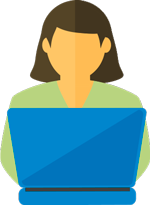 Notificaciones
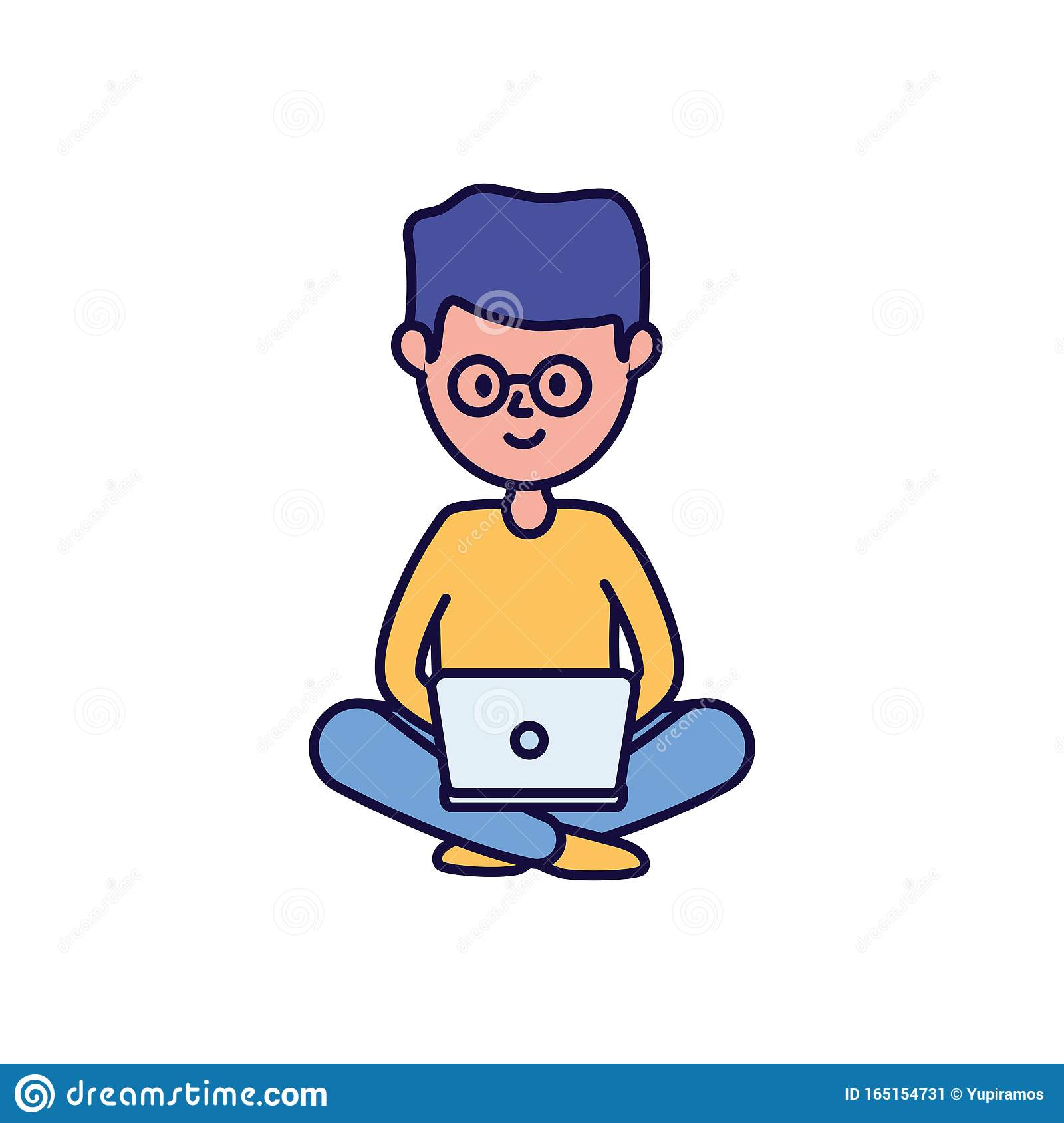 Estudiantes sin registro
Por enlace
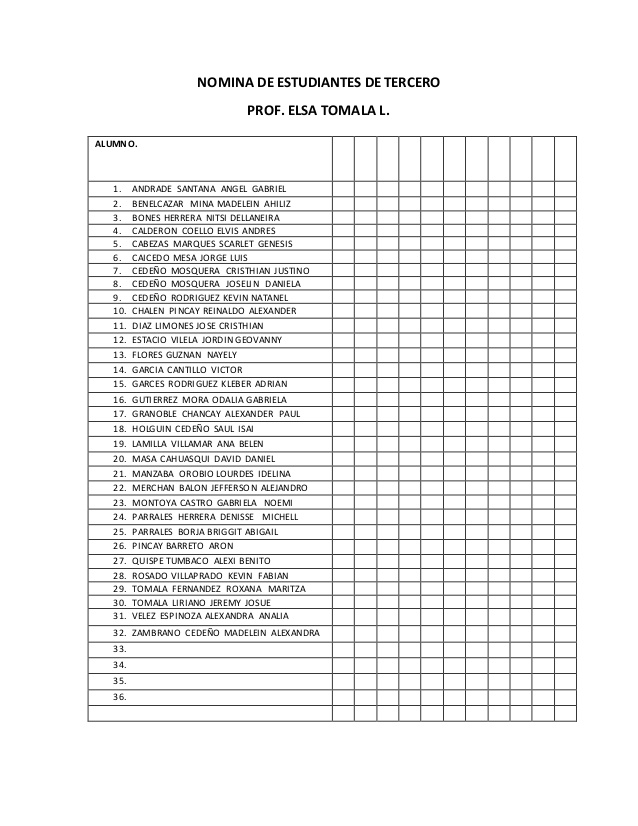 Estudiantes registrados
Por lista en plataforma
Lista de estudiantes
Los estudiantes resuelven la ficha, los resultados pueden ser observados por ellos mismos o enviados al docente.
Una vez preparada las fichas interactivas lo organizamos en el cuaderno interactivo para  distribuir a los estudiantes. También podemos hacerlo con una sola ficha.
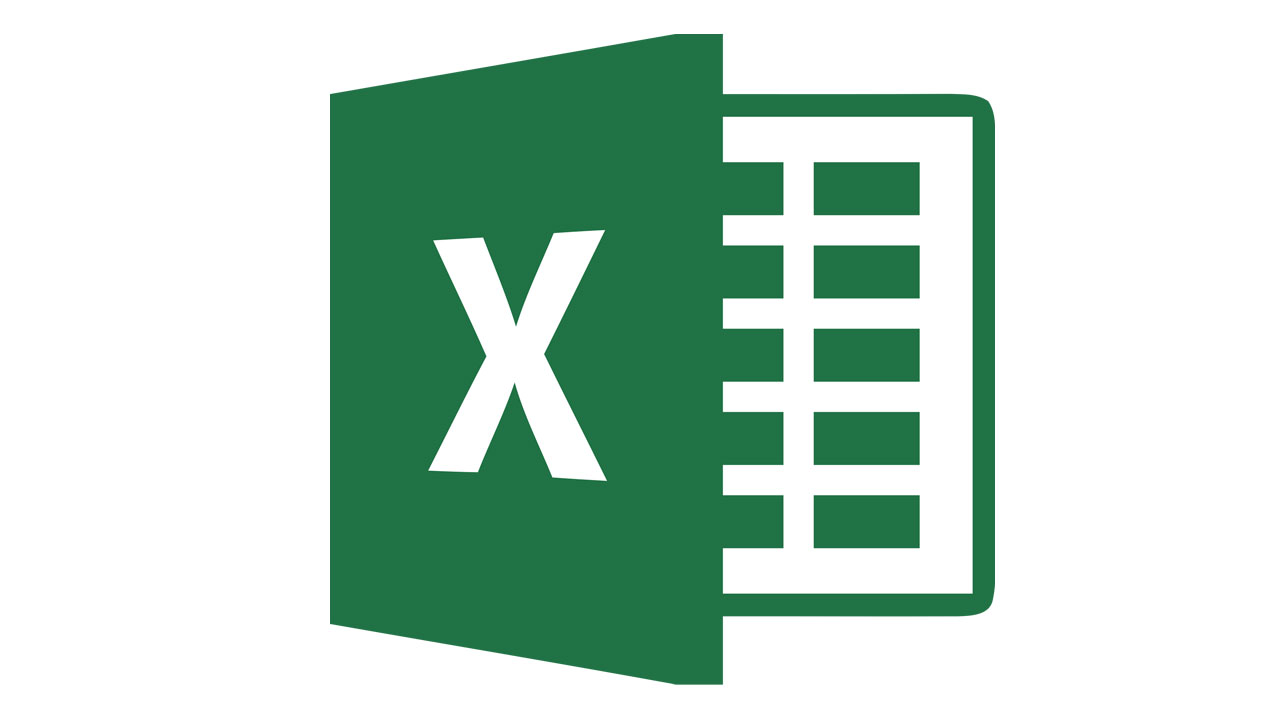 Reporte
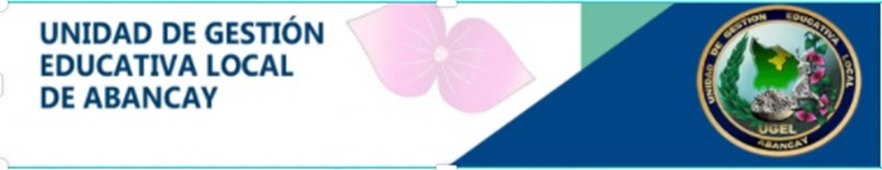 CONFIGURACIÓN DE LA INTERACTIVIDAD
OPCIONES
Cuadro de opciones: choose opción 1/ *opción 2
Selección múltiple: select:yes    select:no
Casillas de selección: tick:yes     tick:no
Emparejar: join:1 join:1           join:2  join:2
Arrastrar y soltar: drag:1  drop:1           drag:2  drop:2
Escucha: listen: palabra que se debe escuchar
Sopa de letras: wordsearch-especificar nro de filas y columnas, clik en cada letra de la palabra.
Hablar: speak: palabra correcta
Respuesta abierta: Solo dibujar el cuadro de texto.
Reproducir sonido MP3: playmp3:luego seleccionar el archive mp3
Añadir videos de YouTube: Introducir la dirección de youtube.
Añadir archivos de PowerPoint: Insertar el código de inserción de onedrive
Añadir enlaces: link: dirección URL
Texto simple: print: digitar texto a mostrar.
Texto de respuestas: solo debe dibujar el cuadro de texto y digitar la respuesta que debe recibir.
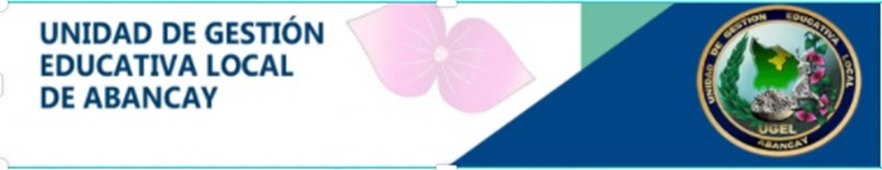 CONFIGURACIÓN DE LA INTERACTIVIDAD
OPCIONES O COMANDOS: PRACTICAMOS
Una sola respuesta y opción abierta
Emparejar o unir con una línea: join:1 join:1           join:2  join:2
Arrastrar y soltar: drag:1  drop:1           drag:2  drop:2
Cuadro de opciones desplegable : choose opción 1/ *opción 2
Escucha: listen: palabra que se escuche el audio 
Reproducir sonido MP3: playmp3: luego seleccionar el archivo mp3
Añadir videos de YouTube: Introducir la dirección  de YouTube.
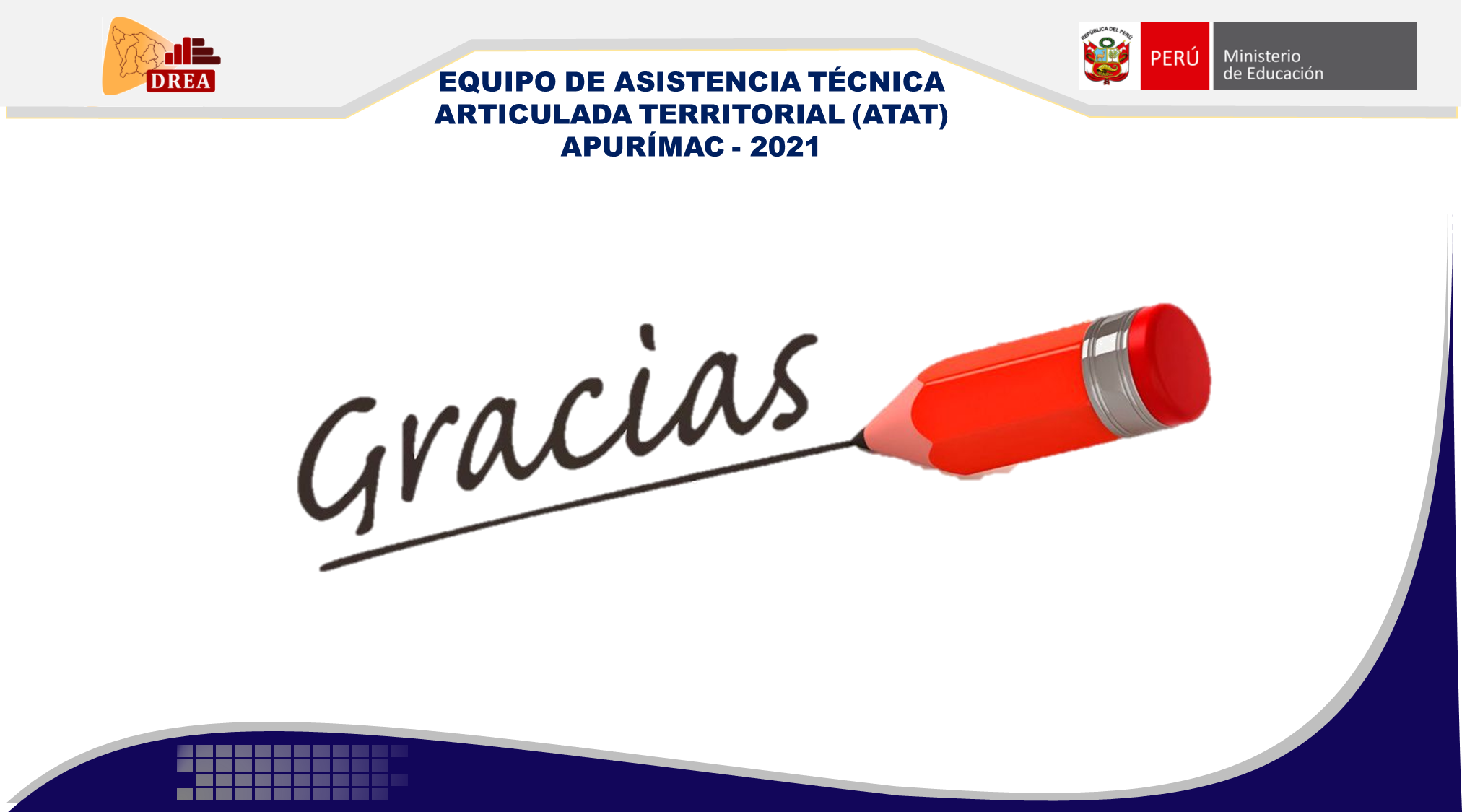 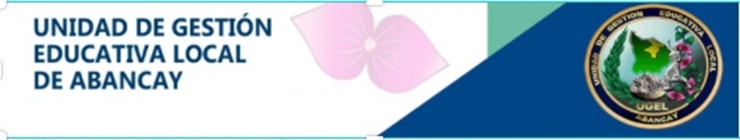